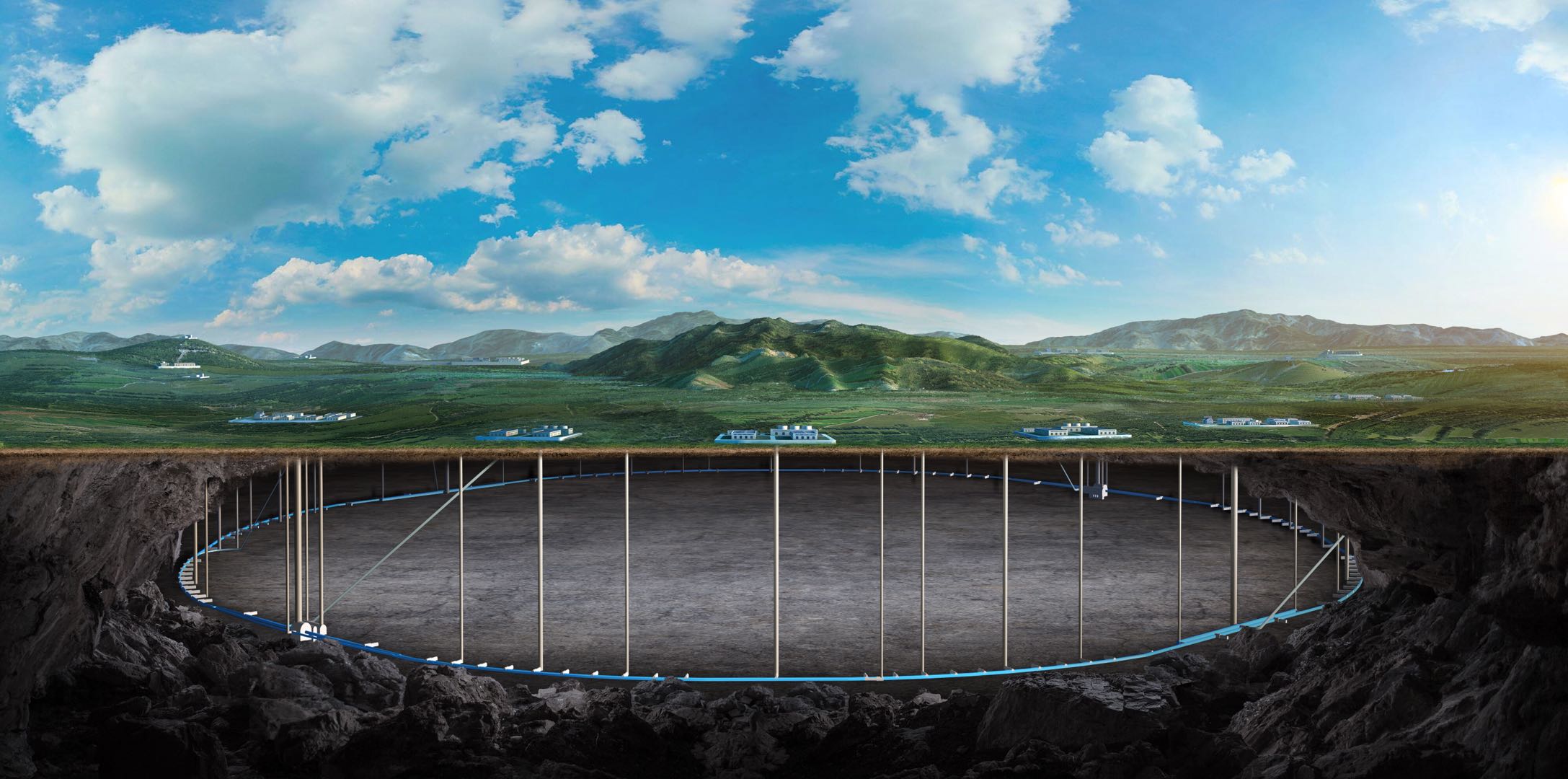 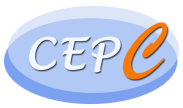 CEPC vertex Detector
Zhijun Liang
(On behalf of the CEPC physics and detector group)
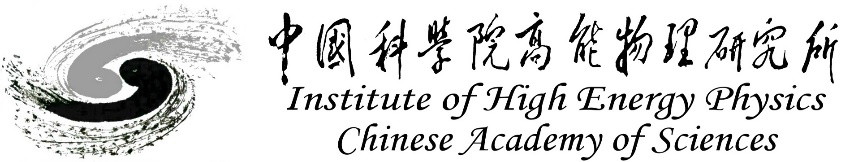 1
Apr. 15th , 2025, CEPC Detector Ref-TDR Review
Update on TDR
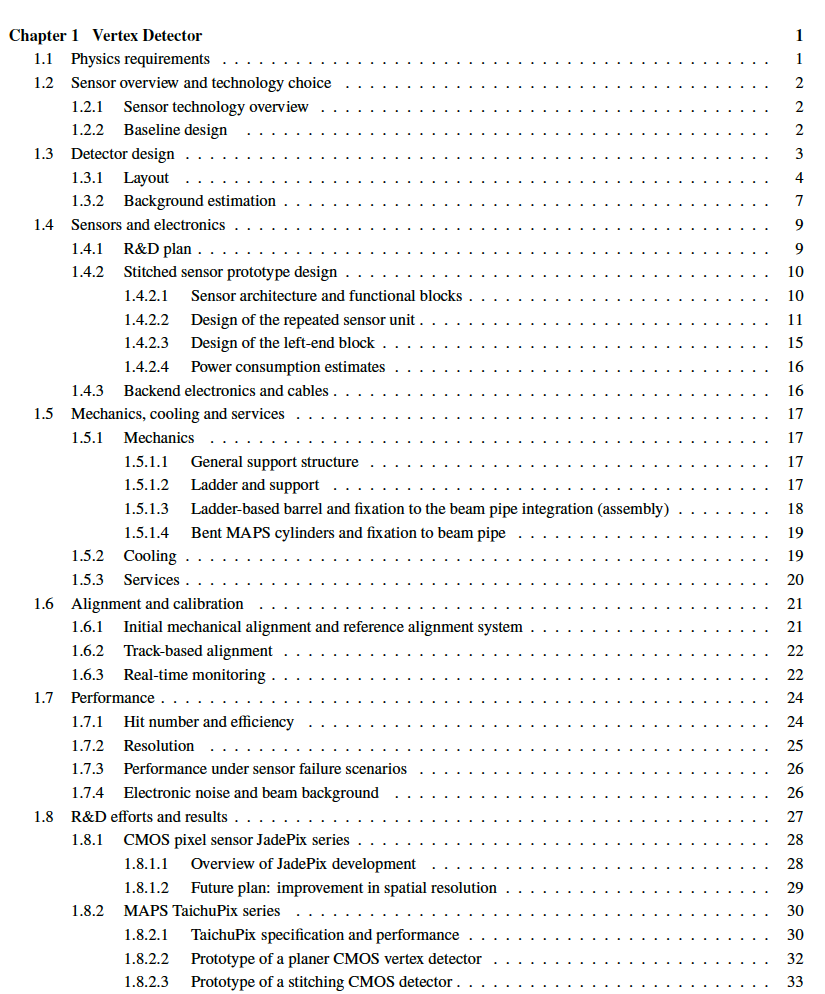 Reduce the text from 65 pages to 36 pages
R & D results moved to the end of the chapter
2